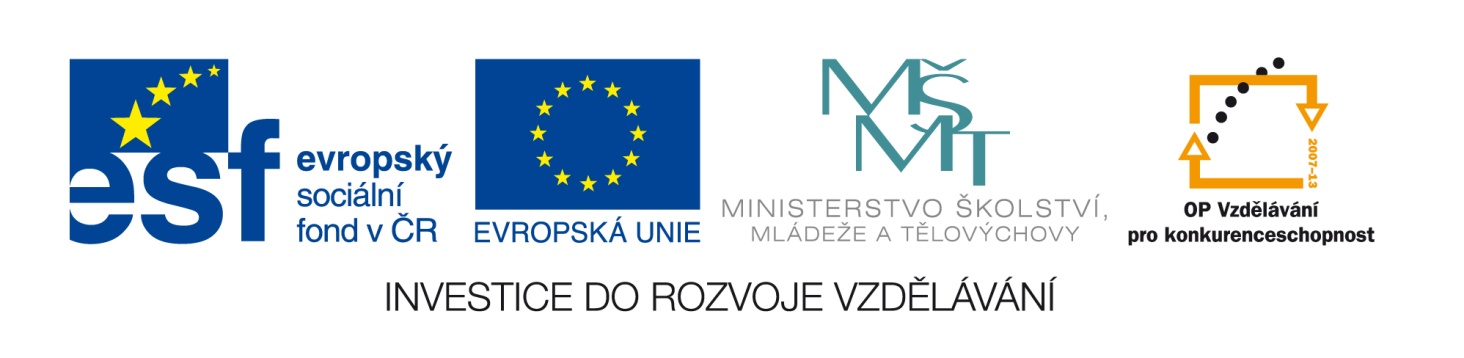 Tento vzdělávací materiál vznikl v rámci projektu EU – peníze školám
Název projektu : Objevujeme svět kolem násReg. číslo projektu: CZ.1.07/1.4.00/21.2040
NĚMECKÁ A RUSKÁ OPERA(příklad vlivu germánské a slovanské kultury na operní tvorbu)
NĚMECKÁ OPERA
Velké území obývané německým lidem nebylo jednotné v celém období středověku. Různorodost životní reality byla patrná i na hudebním umění.
Opera, přenesená z Itálie se stala na dlouho reprezentantem císařské moci. O lidovém vlivu se nedá vůbec mluvit.
V německých městech však byly oblíbené lidové hry obřadné s velkým množstvím hudby a zpěvu.
Na sklonku 17. století nastoupila zvláštní cestu opera hamburská. Někdy je jí přisuzována jakási hrubost a banálnost. Rozhodně jí však nelze upřít tendenci vytvořit velkou podívanou a zdůraznit hudební prvky lidové (výrazně odlišné od feudální tendence). 
V městských oblastech můžeme pozorovat značný vliv komické opery (opera buffa), která se měnila v nový žánr – tzv. Singspiel (lidová divadelní hra se zpěvy a tanci)
Z nejstarších autorů Německé opery uveďme toho snad nejznámějšího
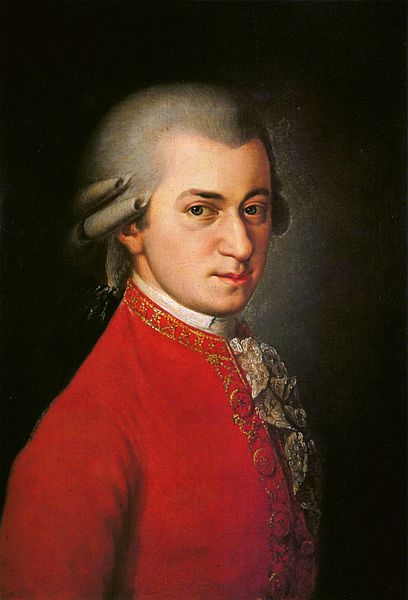 WOLFGANG AMADEUS MOZART (1756, Salzburg – 1791, Vídeň)

Geniální představitel hudebního klasicismu.

 Jeho hudba snoubí dokonalou technickou propracovanost se spoustou originálních nových nápadů.
obr.1
Jeho perní tvorba je velmi rozsáhlá. 
Odvážil se vybrat i náměty v té době zcela nekonvenční -
např. „Únos ze Sarailu“ (tedy téma ze života v harému), což mu mnohdy přineslo nepochopení – zvláště ve feudálních kruzích. 
Jeho melodie však byly natolik líbivé, že velmi často téměř zlidověly.
Tvořil v době, kdy nadvládu nad operním světem měla Itálie – proto je většina jeho oper psána v italštině. 
Teprve odraz francouzské revoluce a napoleonských válek vedl ke vzniku německého národního uvědomění – to se projevilo ve 2 Mozartových operách (Únos ze Serailu a Kouzelná flétna), jejichž libreto bylo už napsáno v němčině.

Další autoři oper již skládají hudbu výhradně na libreta psaná v němčině.
Nejoblíbenější Mozartovy opery:
FIGAROVA SVATBA
DON GIOVANNI (opera psaná v Praze)
KOUZELNÁ FLÉTNA
ÚNOS ZE SERAILU
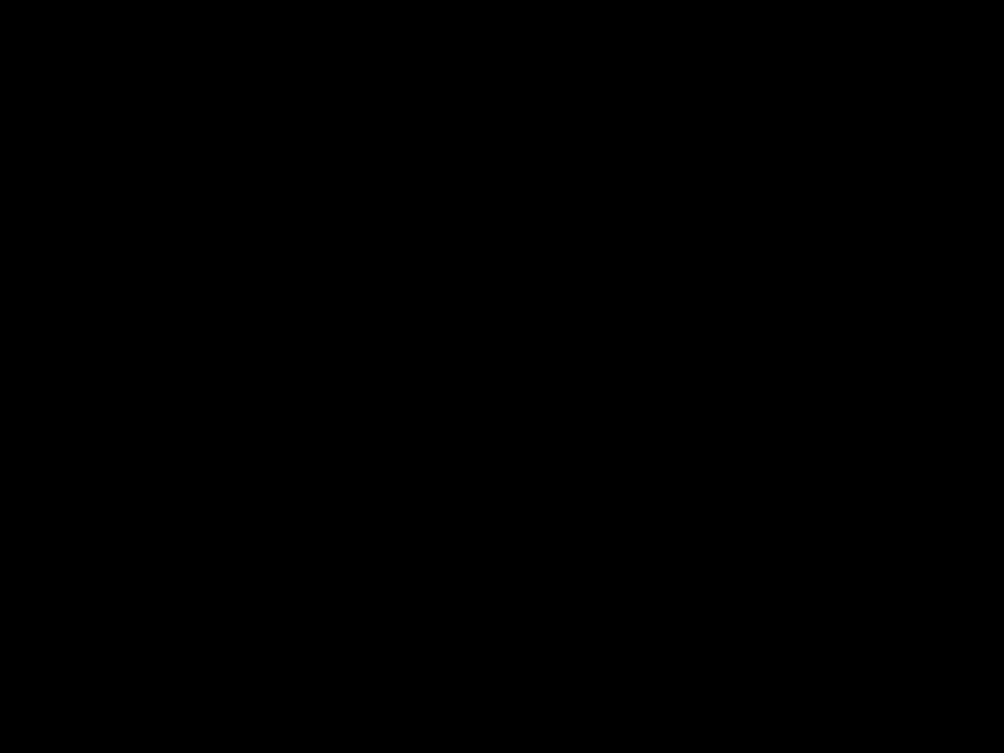 Vyvrcholením této etapy v operní historii je Fidelio 
jediná opera jejímž autorem je

LUDVIG VAN BEETHOVEN
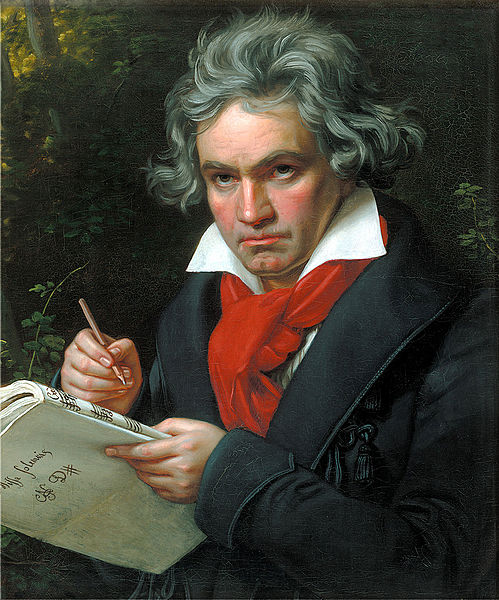 obr.2
FIDELIO
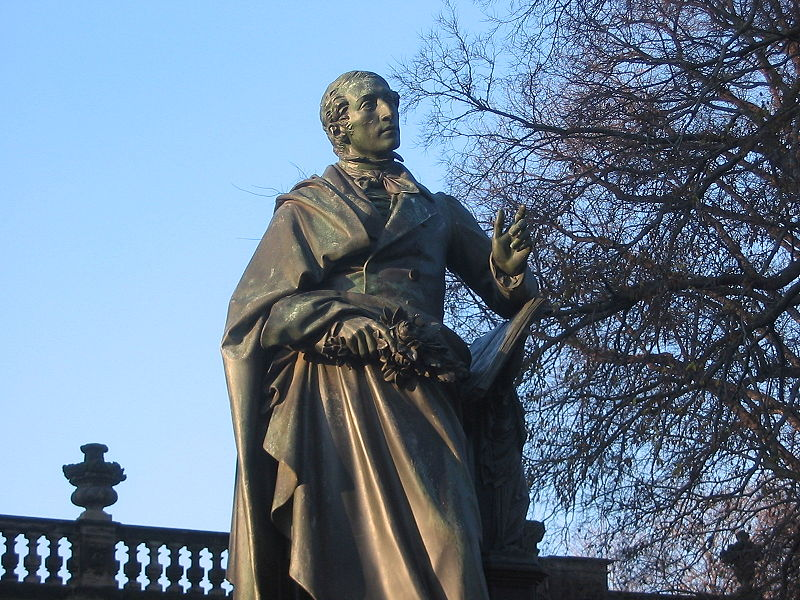 obr.3





socha C. M. von Webera, kterou můžeme vidět  na náměstí před divadlem v Drážďanech
Zásadní obrat přišel ve dvacátých letech 19. století s nástupem romantismu. Nastupují nové odstíny hudebního výrazu. V opeře sbor přestává být dekorativní stafáží a stává se součástí dramatického děje.Novátorem tohoto období je bezesporuCARL MARIA von WEBER (1786 – 1826) Weberovo dílo svou novostí a lidovou intonací zapůsobilo nejen na rozvoj hudby německé.
Jeho nejhranější dílo je romantická opera
ČAROSTŘELEC
Do světa opery zasáhl velice významnou měrou RICHARD WAGNER (1813 – 1883)
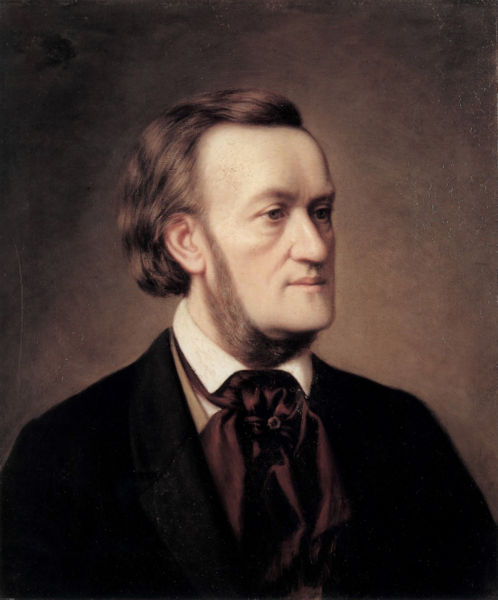 Jenom málo hudebníků vyvolává tak silné vášně jako Richard Wagner. Skladatel A. Bruckner před ním při jejich setkání padl na kolena. Dirigent Hans von Bülow popsal Wagnera jako „slavného a jedinečného muže, kterého musíte uctívat jako boha“. Někteří zas považovali jeho hudbu za nudnou a jeho germánské ságy o bozích a hrdinech za odpudivé. 
Stal se však tvůrcem zcela nového stylu, širšího pojetí „hudebního dramatu“, který znamenal revoluci v umění operní skladby. 
Jeho pojetí leitmotivů a integrovaného hudebního výrazu mělo také silný vliv na filmovou hudbu 20.století.
obr.4
Nejhranější Wagnerovy opery jsou:
BLUDNÝ HOLANĎAN
TANHÄUSER
LOHENGRIN (vznikal m.j. i v Ústí n.L.)
PRSTEN NIBELUNGŮV (tetralogie části: Zlato Rýna, Valkýra, Siegfried, a Soumrak bohů – celé trvá téměř 16 hodin!)
Všechny zmiňované opery můžeme pravidelně vídat v repertoáru všech světových operních scén.Mnoho z nich nám průběžně nabízí i Severočeské divadlo opery a baletu v Ústí n. L.
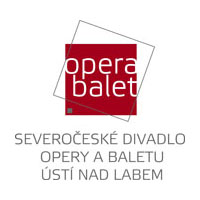 RUSKÁ OPERA
Opera se do Ruska dostává poprvé v roce 1670 z Itálie. Vzápětí bylo zřízeno první dvorní divadlo carské. V polovině 18. století začíná velký rozvoj dvorské opery s italskými soubory. Spolu s baletem patřila a patří k velmi oblíbeným divadelním žánrům.

Ruská opera (a hudba vůbec) nese typické znaky slovanského umění – je často dost odlišná od hudby germánské.
První etapu typicky ruského umění operního představuje Michail Ivanovič GLINKA(1804 – 1857)
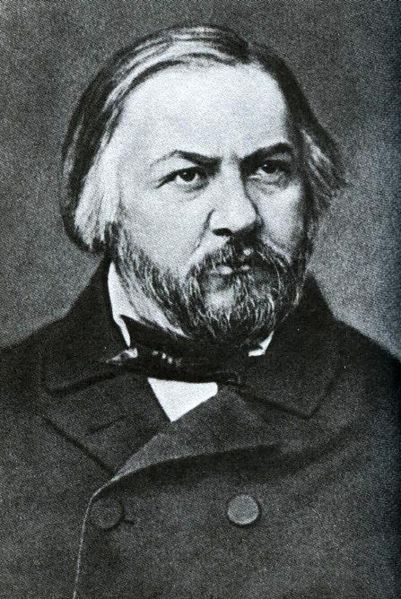 Byl původem šlechtic ze statkářské rodin. Hudbou se zabýval amatérsky
Složil pouze 2 opery, rozhodně však ne bezvýznamné:
IVAN SUSANIN
RUSLAN A LUDMILA
obr.5
IVAN SUSANIN
RUSLAN A LUDMILA
K nejznámějším operním tvůrcům bezesporu patří
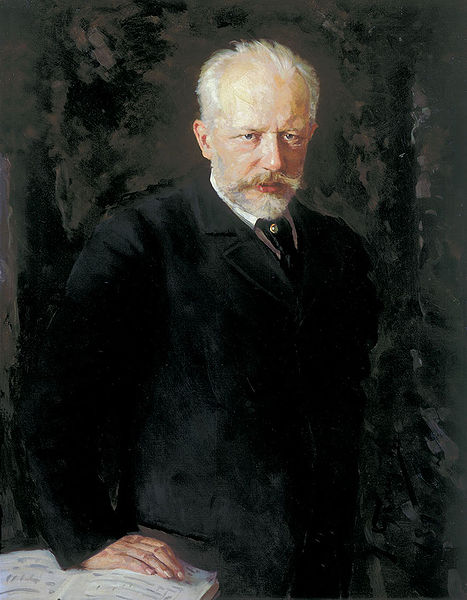 Petr Iljič ČAJKOVSKIJ
 (1840 – 1893)

z jeho mnoha oper si uvedeme ty, které se hrají nejčastěji:


EVŽEN ONĚGIN

PIKOVÁ DÁMA

PANNA ORLEÁNSKÁ
obr.6
EVŽEN ONĚGIN
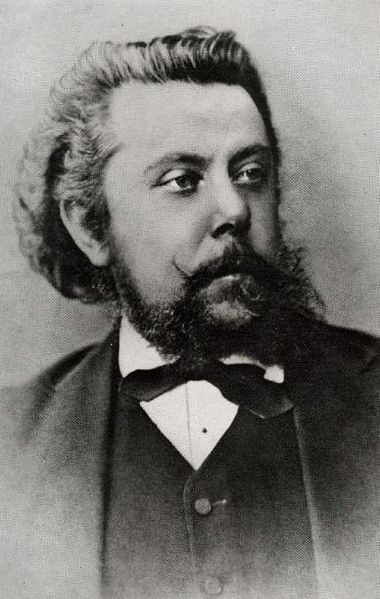 Modest Petrovič MUSORGSKIJ
(1839 – 1881)



ŽENITBA
BORIS GODUNOV
CHOVANŠTINA
obr.7
BORIS GODUNOV
Sergej PROKOFJEV
(1891 – 1953)
„Revolucionář hudby“ odešel po komunistické revoluci z Ruska a žil ve Francii, USA a Německu. Patří k nejvýznamnějším skladatelům 1. poloviny 20.století

VOJNA A MÍR
ZÁSNUBY V KLÁŠTEŘE
HRÁČ
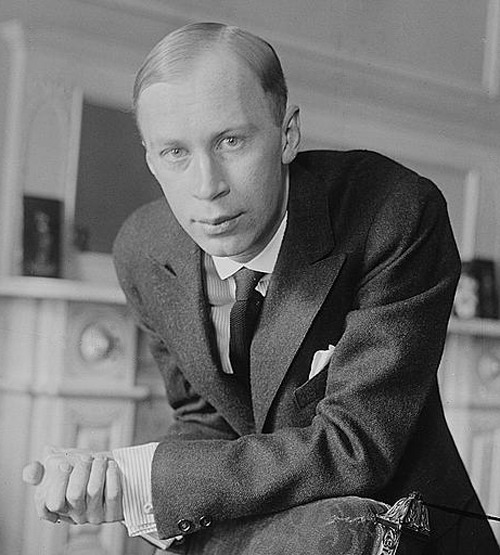 obr.8
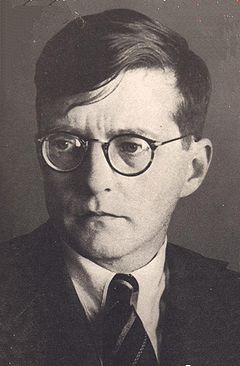 Dimitrij ŠOSTAKOVIČ
(1906 – 1975)

NOS
LADY MACBETH MCENSKÉHO ÚJEZDU
a další
obr.8
LADY MACBETH MCENSKÉHO ÚJEZDU
Název projektu : Objevujeme svět kolem násReg. číslo projektu: CZ.1.07/1.4.00/21.2040
Autor : Renata Smyčková, ZŠ a MŠ Nová, Ústí n. L.
Období vytvoření výukového materiálu: květen 2012
Vzdělávací obor: Člověk a umění
Anotace: Prezentace určená pro seznámení s různými hudebními kulturami a žánry
Očekávaný výstup: žák poznává historii německé a ruské opery, seznamuje se s významnými autory, sleduje a hodnotí ukázky jejich děl, vnímá rozdíl mezi slovanským a germánským vlivem na hudbu. Uvědomuje si multikulturnost světa a její důležitost pro pestrý život každého z nás.
Jazyk:  Čeština
Použité zdroje: 
Wikipedie – otevřená encyklopedie  

Zdroje obrázků:
 [cit. 2012-05-21]. Dostupný pod licencí public domain na WWW: http://cs.wikipedia.org/wiki/Soubor:Wolfgang-amadeus-mozart_1.jpg
 [cit. 2012-05-21]. Dostupný pod licencí public domain na WWW: http://cs.wikipedia.org/wiki/Soubor:Beethoven.jpg
 [cit. 2012-05-21]. Dostupný pod licencí public domain na WWW: http://de.wikipedia.org/w/index.php?title=Datei:Carl_Maria_von_Weber_Statue.jpg&filetimestamp=20060124220150
 [cit. 2012-05-21]. Dostupný pod licencí public domain na WWW: http://cs.wikipedia.org/wiki/Soubor:Richard_Wagner_by_Caesar_Willich_ca_1862.jpg
 [cit. 2012-05-21]. Dostupný pod licencí public domain na WWW: http://cs.wikipedia.org/wiki/Soubor:Michail_Ivanovi%C4%8D_Glinka.jpg
 [cit. 2012-05-21]. Dostupný pod licencí public domain na WWW: http://ru.wikipedia.org/wiki/%D0%A4%D0%B0%D0%B9%D0%BB:Portr%C3%A4t_des_Komponisten_Pjotr_I._Tschaikowski_(1840-1893).jpg
 [cit. 2012-05-21]. Dostupný pod licencí public domain na WWW: http://cs.wikipedia.org/wiki/Soubor:Musorgskiy.jpg
 [cit. 2012-05-21]. Dostupný pod licencí public domain na WWW: http://cs.wikipedia.org/wiki/%C5%A0ostakovi%C4%8D